BIOLOGICAL DATABASES
Subject Name – BioinformaticsSubject Code –17UMBE51 
Semester : V
Programme : B.Sc.Microbiology
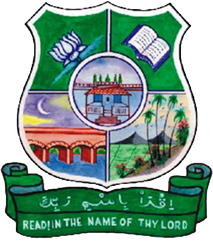 Dr Sajith Ahamed
Assistant Professor
Department of Microbiology
HKRH College
INTRODUCTION
Data
Data is raw , unorganized facts need to be  processed.
Example: Each students test score is one piece of  data.

Information
When data is processed, organized structured or  presented in a given context so as to make it useful it  is called information.
What are Biological Databases ??
Types of Biological Databases
On the basis of nature of data:
Types of Biological Databases
On the basis of source:

Primary Databases

Secondary Databases
Primary Databases
They contains biomolecular data in its original form.

	Experimental results are submitted directly into the database  by researchers, and the data are essentially archival in nature.
Once a database accession no. is given to an kind of data in  primary database then that data can’t be changed further.
Examples : GenBank, EMBL, DDBJ for DNA/RNA sequences.  SWISS – PROT and PIR for protein sequeces.
GenBank
It is a database from NCBI , includes sequences from  publically available	resources.
GenBank is the genetic sequence database , an annoted  collection of all publically available DNA sequences.
GenBank is the part of the International Nucleotide  Sequence Database Collaboration.
EMBL
European Molecular Biological Laboratory. It is an Nucleic acid  Database that comes under EBI ( European Bioinformatics Institute).
It was Established in collaboration with DDBJ and GenBank.
EBI’s Sequence Retreival	system (SRS) is a network browser for  databanks in molecular biology, integrating and linking the main  nucleotide and protein databases.
DDBJ
The DNA Data Bank of Japan is a biological database that collects  DNA Sequences.
It is located at the National Institute of Genetics in the Shizuoka
Prefecture of Japan.
It is also a member of the International Nucleotide Sequence  Database Collaboration or INSDC.
SWISS - PROT
SWISS – PROT is a curated protein sequence database which strives  to provide a high level of annotation ( such as description of the  function of proteins , Its domains structure , post translational  modifications , variants , etc.)
SWISS – PROT was created in 1986 by Amos Bairoch with Swiss  Institute of Bioinformatics .
PIR
The Protein Information Resources (PIR) is an integrated public  resource of protein informatics that supports genomic and proteomic  research and scientific discovery.
PIR maintains the Protein Sequence Database (PSD), an annoted  protein database containing over 283000 sequences covering the  entire taxonomic range.
Secondary Database
It contains Data derived from results of analysed primary data.
The data in secondary database is either manually created or  generated automatically.
It contains some valuable information such as about mutations or
evolutionary relationship.
PROSITE
PROSITE is a protein database. It consist of entries describing the  protein families , domains and functional sites as well as amino  acid patterns and profiles in them.
They are manually curated by a team of the Swiss Institute of  Bioinformatics and tightly integrated into Swiss prot protein  annotation.
pfam
Pfam is a database of protein families that includes their  annotations and mutiple alignments generated using hidden  markov models.
The general purpose of the pfam database is to provide a complete  and accurate classification of protein families and domains.
Some Structural database
PDB ( protein data bank):
Comprises of :	1. PDBe  ( PDB of Europe)
2. PDBj	( PDB of Japan )

SCOPE: Structural classification of protein

CATH : Class	Archeitecture Topology Homology

	They all contains information generated from X- Crystallgraphy  and NMR Experiments.
Other Specialised Databases
HGMD : Human gene mutation database

OMIM: Online mutation inheritance in man (Disease database)

TRANSFAE: Trancription Factors database (Eukaryotic TF database)

RFAM: RNA family Database.
Applications
The major appplication of these database that they can be  sharable world wide.

The contains information about genome and protein of every  species..

The primary database provide  natural form	oof data so work as
initial or begning point in any research.

They also contains information  of	mutations and evolutionary  relationships.